For Tie observations
For Tie observations
Hypothesis
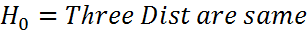 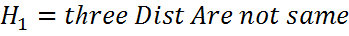 Level of significance
α=0.05
Calculations
Calculation
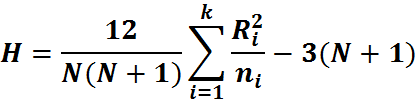 H=1.82
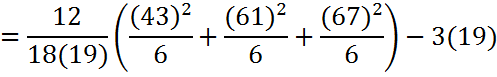 Critical region
Conclusion
As our calculated value doesn't fall in our critical region so we conclude that our Three Dist are same.
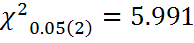 Key Concepts
Home Assignment
Perform your test for the following non normal data and show that whether this come from same distribution.